Правила за работа в компютърния кабинет
Влизане в кабинета
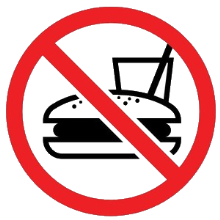 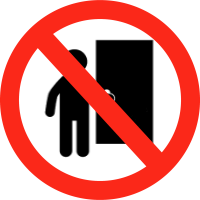 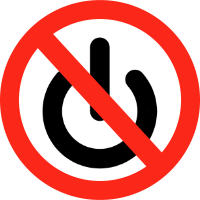 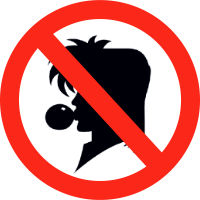 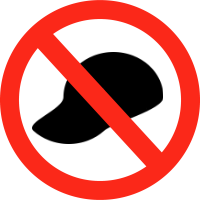 Работното място в кабинета
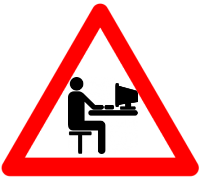 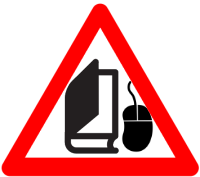 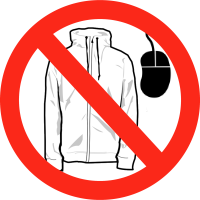 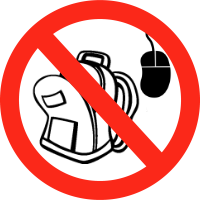 По време на час
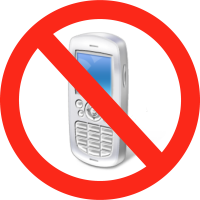 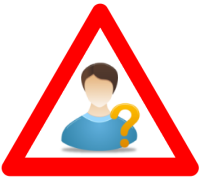 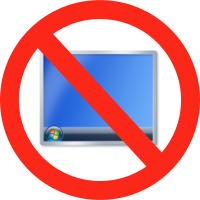 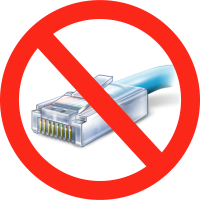 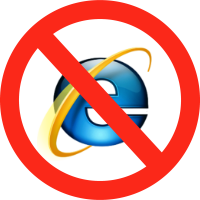 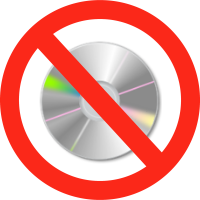 Преди излизане от кабинета
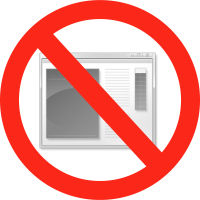 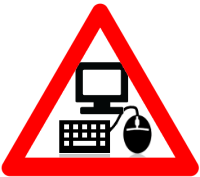 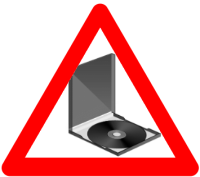 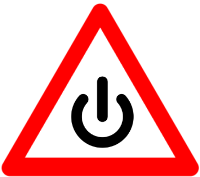 Още...
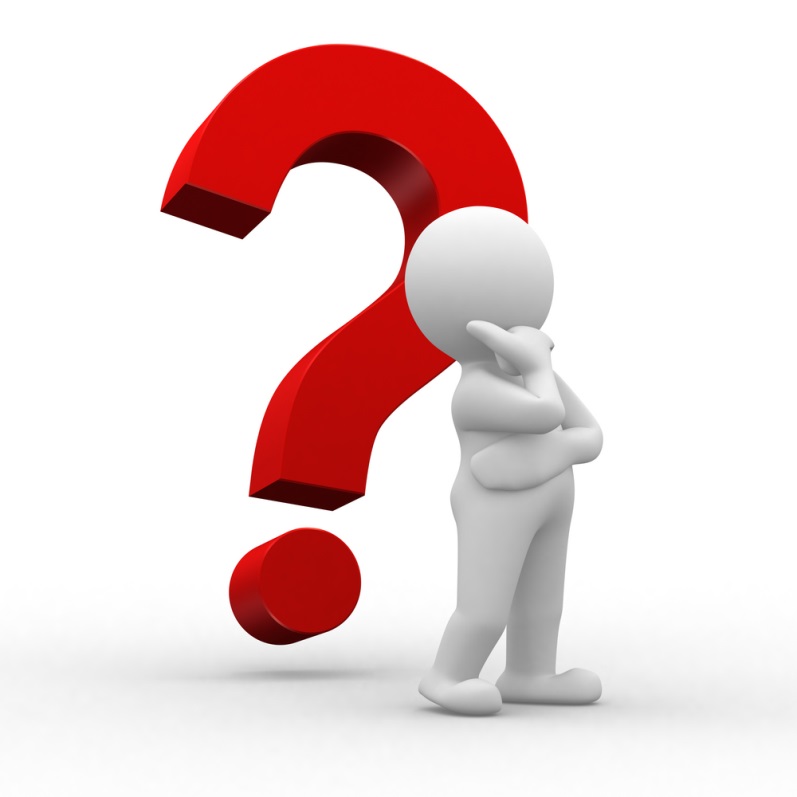